Evaluation And Redesign of the Water and wastewater Distribution Network of Burqa Village
Prepared By :
Osama amr
Qutayba mElhim
Under supervision of :
Dr. Abdelhaleem Khader
Outline
Introduction.
Objectives and significance of the project.
Study area.
Methodology.
Modeling , Analyzing and design.
Results and conclusions.
Introduction
Water is the most important component in the human life which forms 70% of human body.
An important element like water should be available in high level of accessibility, safe, clean, and in adequate quantity
Water used in the home for flushing, bathing, laundry, cleaning dishes, floor drainage .And water used by industry, this produce wastewater so we need to method to disposal from this waste, its called sewage system.
Objectives
Evaluating the existing water network in Burqa village.
Redesign efficient water distribution network for Burqa village to overcome the growing population for the next 30 years.
Design sewer network for Burqa village.
Significance of work
The water network in Burqa doesn’t work efficiently or effectively, since it has high percentage of loss which reaches 30% of water supply. 
In this project we will evaluate and redesign Burqa network to improve it’s efficiency and to minimize the loss in order to cover the future needed of water as much as possible.
The residents of Burqa dispose their sewage using cesspits. Cesspits have many environmental problems. Accordingly, we have to design a wastewater collection network for Burqa.
Study area
Burqa (Arabic: برقة) is a Palestinian village in the Nablus Governorate, located 10.7 km northwest of Nablus City, in the northern West Bank . 

The total area of Burqa village consists of approximately 18.174 dunums which is divided as:
(Area A:27%, Area B:29%, Area C:44%). 
Water resources :
 main sources of water is MAKAROT (an Israeli company).
 4 wells.
Methodology
Data collection
Structural map.
Contour map. 
Road network.
Existing network map.
Structural map (Houses distribution).
Population of our study area.
Data collection
Pipes diameter and it's type: which was found as Galvanized Iron with diameter of 2, 3 and 4 in.
Reservoir location.
Boundary of study area.
demand per capita. 
Monthly Demand
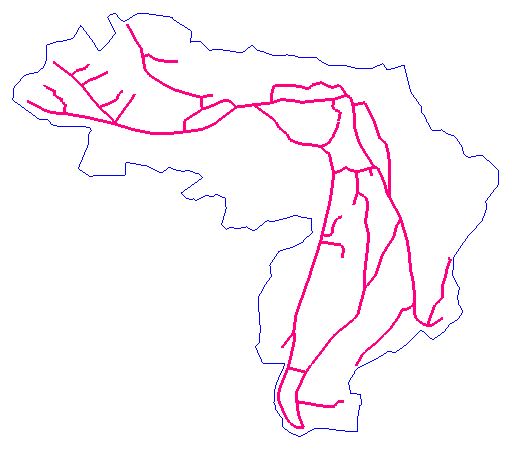 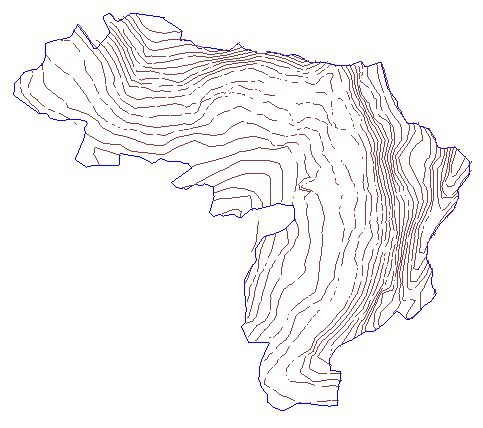 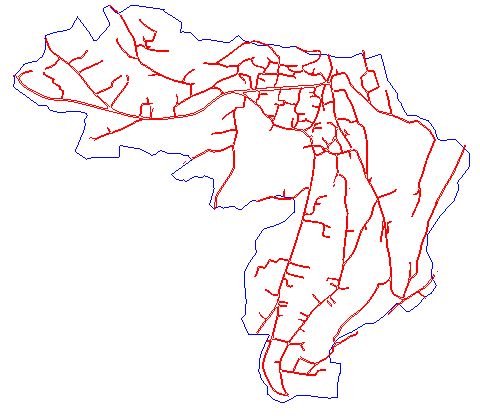 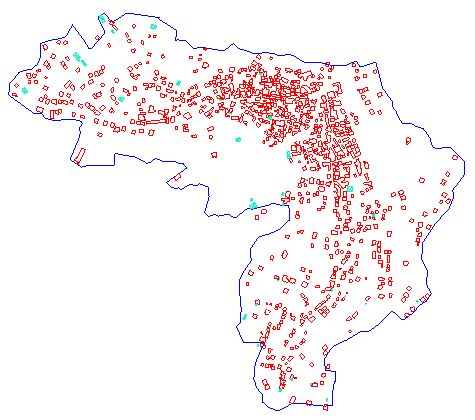 Monthly Demand
Water Distribution network 
(Analyzing ,evaluating, Designing and modeling)
Data analyzing
Population forecasting
Our design period is 30 years, by using "constant growth rate with compounding" method
F= P (1 + r)n
F2015 = 3009×  (1 + 0.019)18 = 4223 persons. (For evaluation)
F2045 = 3009×  (1 + 0.019)48 = 7427 persons. (For design)
Data analyzing
Demand forecasting 
The maximum demand per month was in August which is 9489 m3.
 Current demand per capita is
9489×1000 / 31× 4227 = 72.5 L/c-d.
In the evaluation process the demand per capita per day that will be used is 72.5 L/c-d. While in the design process the demand per capita per day that will be used is 120 L/c-d.
Q evaluation = 9489/31 = 306 m³/day.
Q design = (Future population) * L/c-day * hourly factor
               = 7427 * 120 * 3
               = 2674 m³/day.
Designing
Design considerations 

Velocity : The minimum and maximum allowable velocities are 0.3 and 3.0 m/s .
Pressure :The value of the pressure on each junction should be between “20 – 100” mH2O.
Modeling
Evaluation modeling :
Evaluation modeling with current demand (2015).
Evaluation modeling with future demand (2045).
Design modeling.
Evaluation modeling
Evaluation modeling with current demand (2015):
Inserting the data that we collect to WaterCAD.
Allocation of junctions and reservoir.
Drawing pipes and entering the properties.
Add contour file to determine the elevations of junctions and reservoir and length of pipes using TRex tool.
Determine the number of houses that each junction served it and after that multiplying number of houses for each junction with house consumption in order to get junctions demand.
Inserting the values of junctions demand.
Run the model.
Evaluation modeling
This evaluation model have 54 junctions and 62 pipes.
Total number of houses = 983.
The population during 2015= 4227 persons.

Current demand per capita per day = 72.5 L/c.d.

Demand for one house 
(4227/983)*72.5=311.75 L/day.

Determine the number of houses that each junction served it and after that multiplying number of houses for each junction with house consumption in order to get junctions demand .then
Inserting the values of each junction demand.
Results
Pipes table
Results
Velocities :
Velocities between 0.01 and 1.8 m/s .
some of it located out of the range (0.3 to 3 m/s).
Distribution of velocities in the pipe
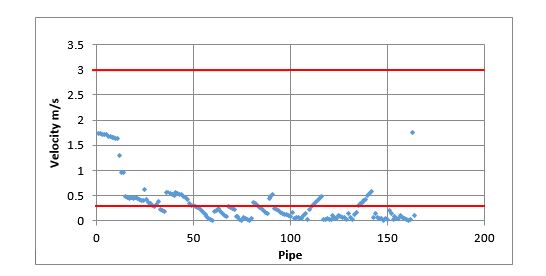 Results
Junctions table
Results
Pressures :
The pressure found to be between -4 and 70 m H2O.
Some of it located out of the range (20 to 100 m H2O).
Distribution of the pressures at junction
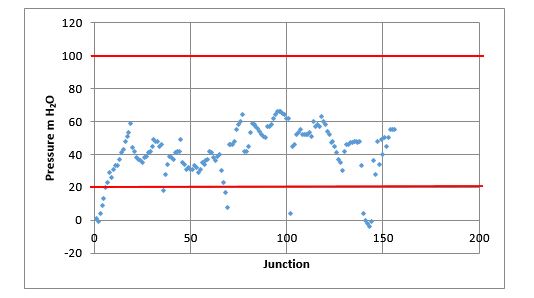 Evaluation modeling
Evaluation modeling with future demand (2045):
Inserting the data that we collect to WaterCAD.
Allocation of junctions and reservoir.
Drawing pipes and entering the properties.
Add contour file to determine the elevations of junctions and reservoir and length of pipes using TRex tool.
Apply Thiessen polygon theory to determine the service area of each junction.
Adding the total demand using load builder tool.
Run the model.
ResultsPipes table
Results
Velocities :

Velocities between 0.06 and 16 m/s .

some of it located out of the range (0.3 to 3 m/s).
Distribution of velocities in the pipe
ResultsJunctions table
Results
Distribution of the pressures at junction
The pressure found a high negative pressure.
Design modeling
Inserting the data that we collect to WaterCAD which include contour map, road map, houses distribution map and the boundary of our study area.
Allocation of junctions and reservoir.
Drawing pipes and entering there properties.
Add contour file to determine the elevations of junctions and reservoir and length of pipes using TRex tool.
Apply Thiessen polygon theory to determine the service area of each junction.
Adding the total demand using load builder tool.
Run the model.
Design modeling
Many models were developed by changing the diameter of pipes and decreasing or increasing number of junction. However, many problem came to surface like the velocity in some pipes out of the range (0.3 to 3 m/s ) and some junction had negative or high pressure, but we select model with least cost most efficient and less energy consumption. This model has 84 junctions with 96 pipes and with two pumps, the first one have 41m head and the second 22 m head.
ResultsPipes table
Results
Distribution of velocities in the pipe
Velocities 

Velocities between 0.02 and 1.7 m/s .
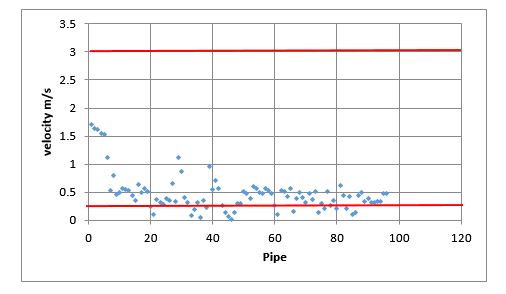 ResultsPipes table
Results
Pressure
the pressure found to be between 5 and 109 m H2O.
Distribution of the pressures at junction
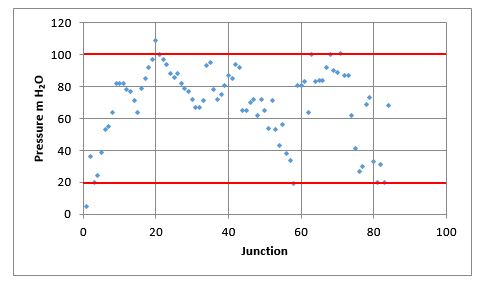 Wastewater Collection network 
(Analyzing , Designing and modeling)
Data analyzing
Population forecasting
Our design period is 15 years, by using "constant growth rate with compounding" method
F= P (1 + r)n
F2030 = 3009×  (1 + 0.019)33 
= 5706 persons.
Data analyzing
estimation of the waste water generation per capita .
Wastewater generation rate is 80%.
Peak factor is 4.
Infiltration rate is 20%  from consumed water. 

We calculated the waste water generation per capita as follow.  
        WWG/capita-day =  0.8* water consumption L/c-day * (hourly factor + infiltration percent)
         WWG/capita-day =  0.8*120*(4+0.2)
                   = 403.2 L/capita-day.
Designing
Design considerations
Average velocity
A 3 m/s maximum velocity .
A 0.6 m/s minimum velocity .
Slope
The slope of the sewer is the difference in the sewer invert elevations per sewer length.
A minimum slope of 1%. 
A maximum slope of 15%. 
Cover 
The minimum cover should at least be 1 m.
The maximum cover should not exceed 5 m.
Designing
Design considerations
The flow in conduit is partially flow has percentage 75%.
Sump depth is zero.
Manning coefficient is 0.013
Steady state condition.
Outfall type is free outfall.
Diameter of manhole is 1 m.
The material of conduit is circular uPVC.
Ground elevation is equal Rim elevation.
Design modeling
Add data for SewerCAD software “Contour Map, Building layout, road layout".
Allocate the location of manholes and outfall.
Tracing conduit between manholes.
By using Trex tool determine the ground elevation for manholes and length of conduit.
Design modeling
By using ArcMap do digital elevation model for study area
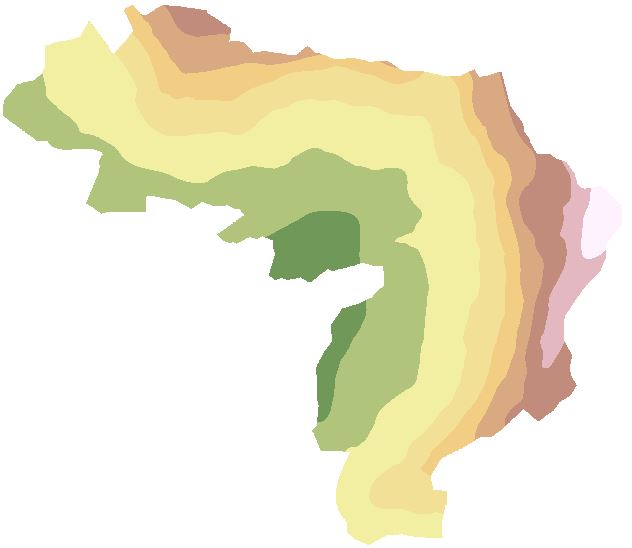 Design modeling
By using ArcHydro determine served area for each manhole.
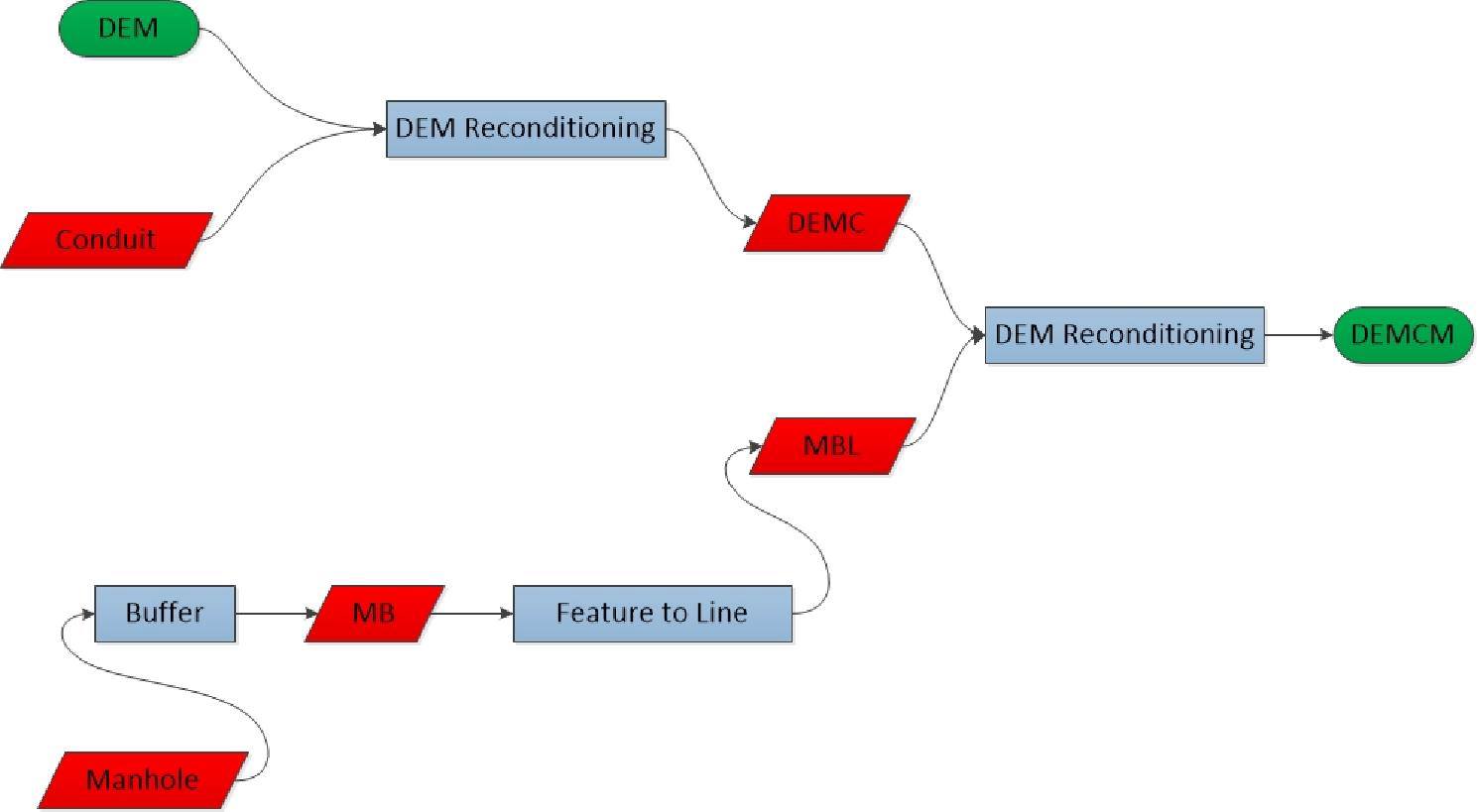 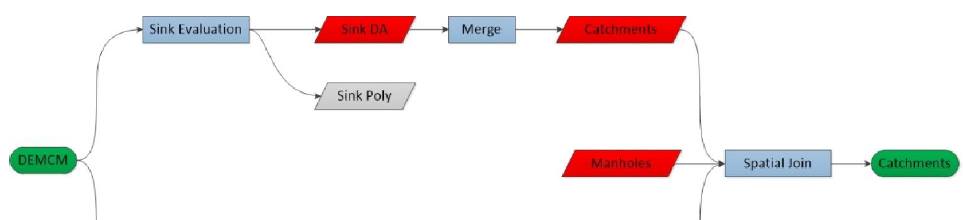 Design modeling
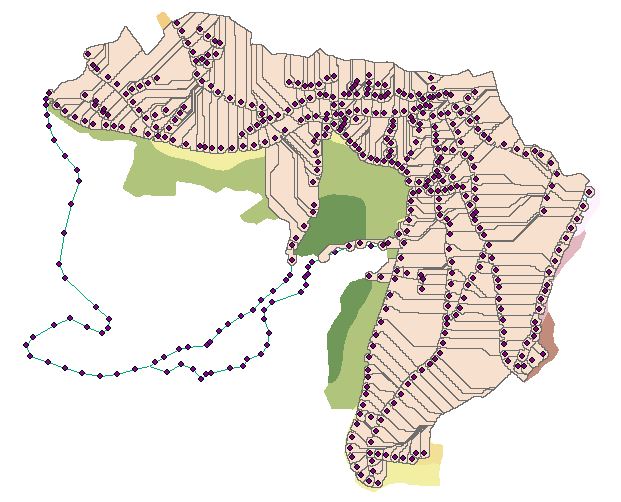 Design modeling
To determine the design load on each manhole we need the following data :
Served area by each manhole (determined using ArcHydro).
Population density .
WWG/capita-day
Results
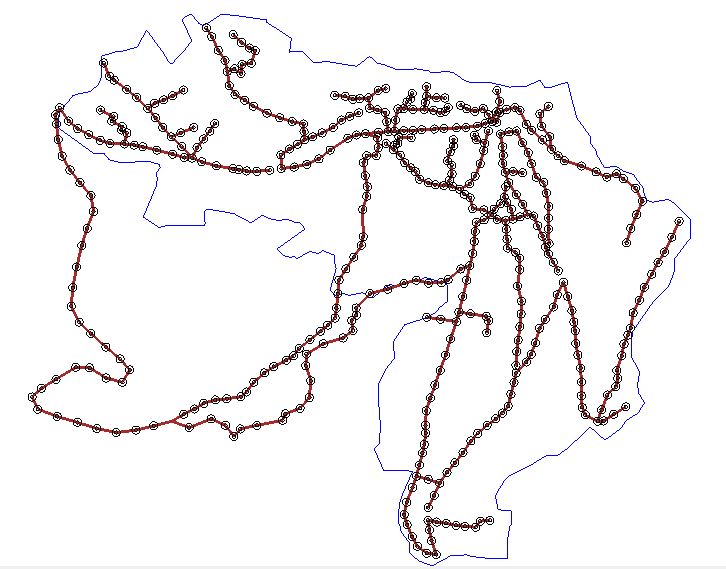 ResultsConduit table:
Results
Velocity values in wastewater conduits
Velocities
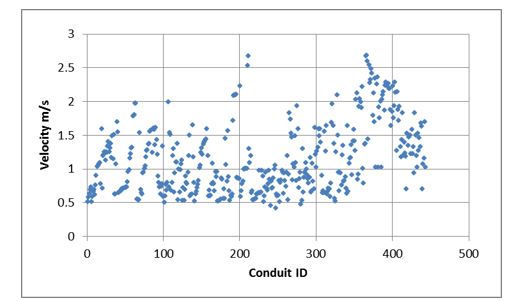 Results
Slope values for wastewater conduits
slope
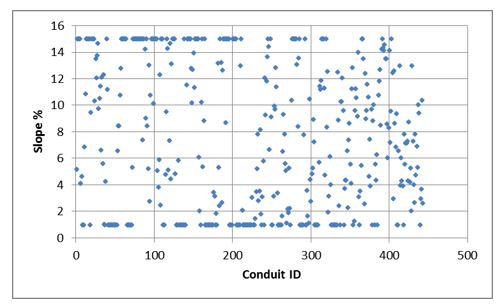 Results
Conduit cover
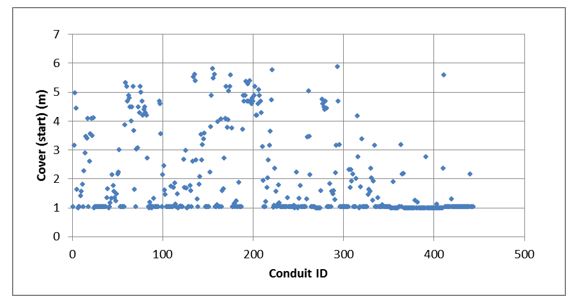 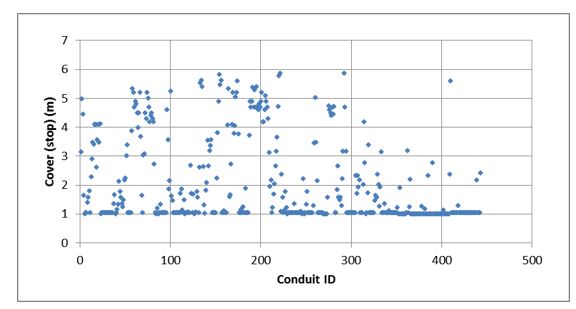 Covers at the start of conduits
Covers at the stop of conduits
ResultsManholes table:
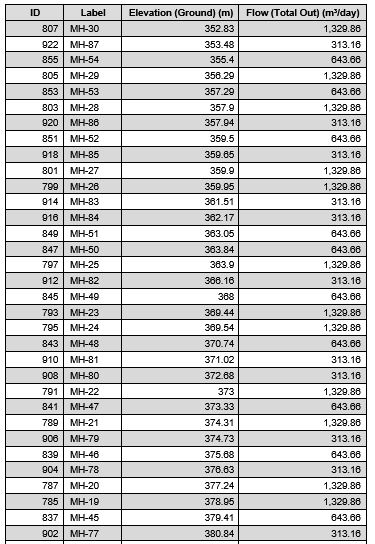 ResultsOutfall table:
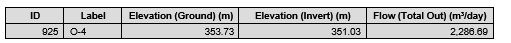 ResultsProfile:
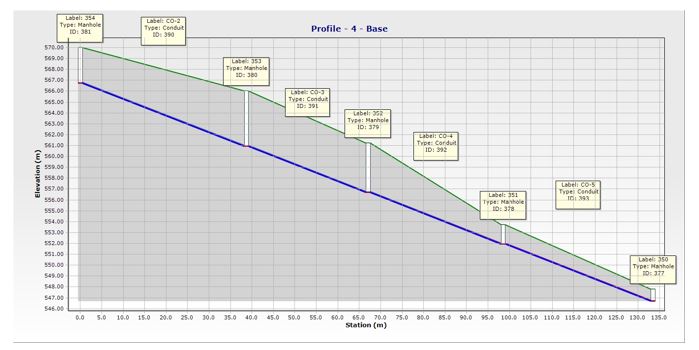 Conclusion and Recommendations
Water distribution network
After evaluating the status of the current water distribution network at Burqa and finding out that the percent of losses is about 30% of the total supply and that it is unsuitable for future demand. There are other problems, so it is recommended that the new design which is represented in this project should be conducted.
Wastewater collection network

We conclude from our project:
The design is applicable for the selected design period that is 15 years.
All values of velocities, slopes and cover is verify the criteria which were mentioned.
Thank YOu